O God, Our Help In Ages Past
ST. ANNE
CM
4/4
C/G - SOL

Verses: 4
PDHymns.com
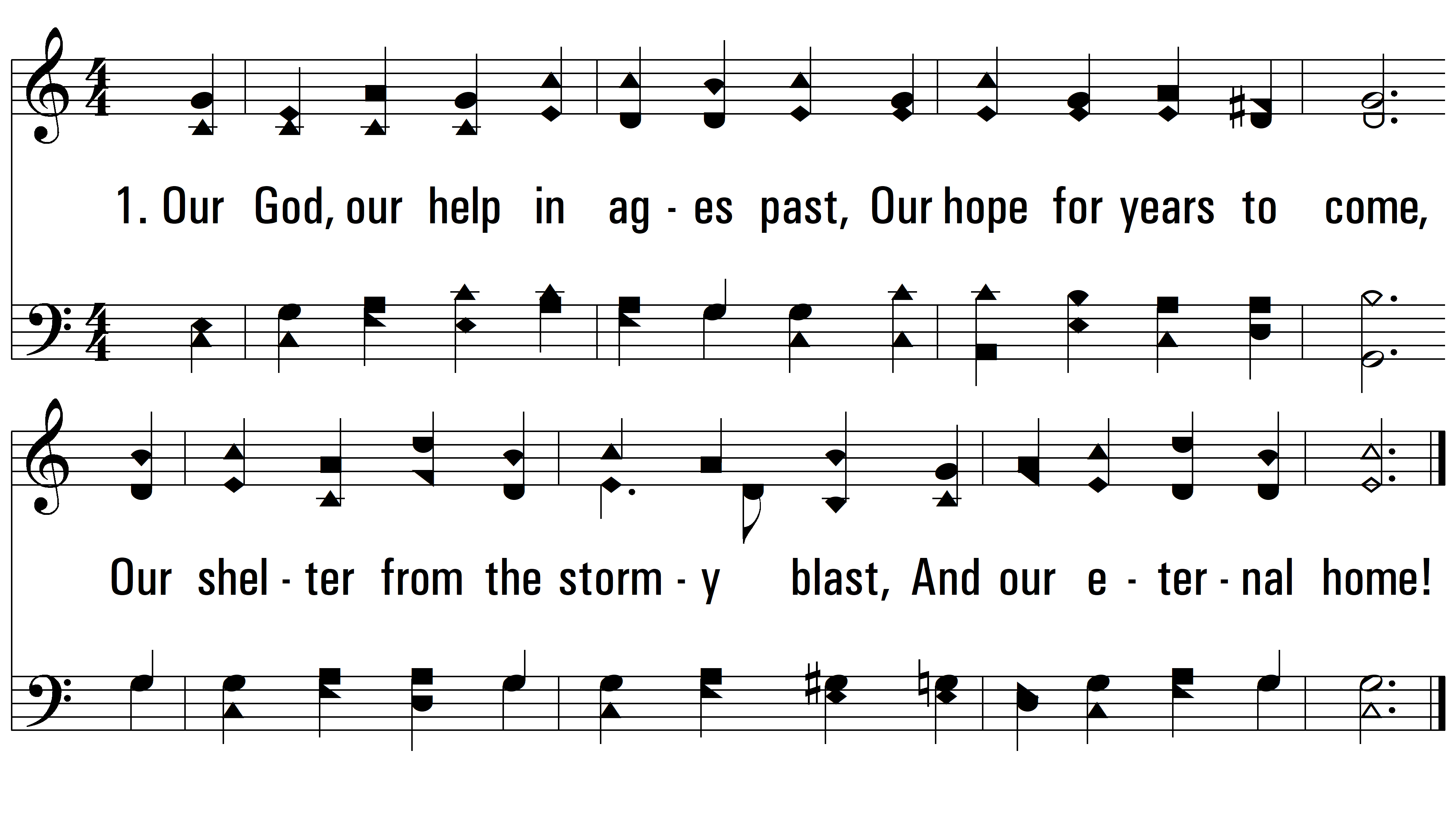 vs. 1 ~ O God, Our Help In Ages Past
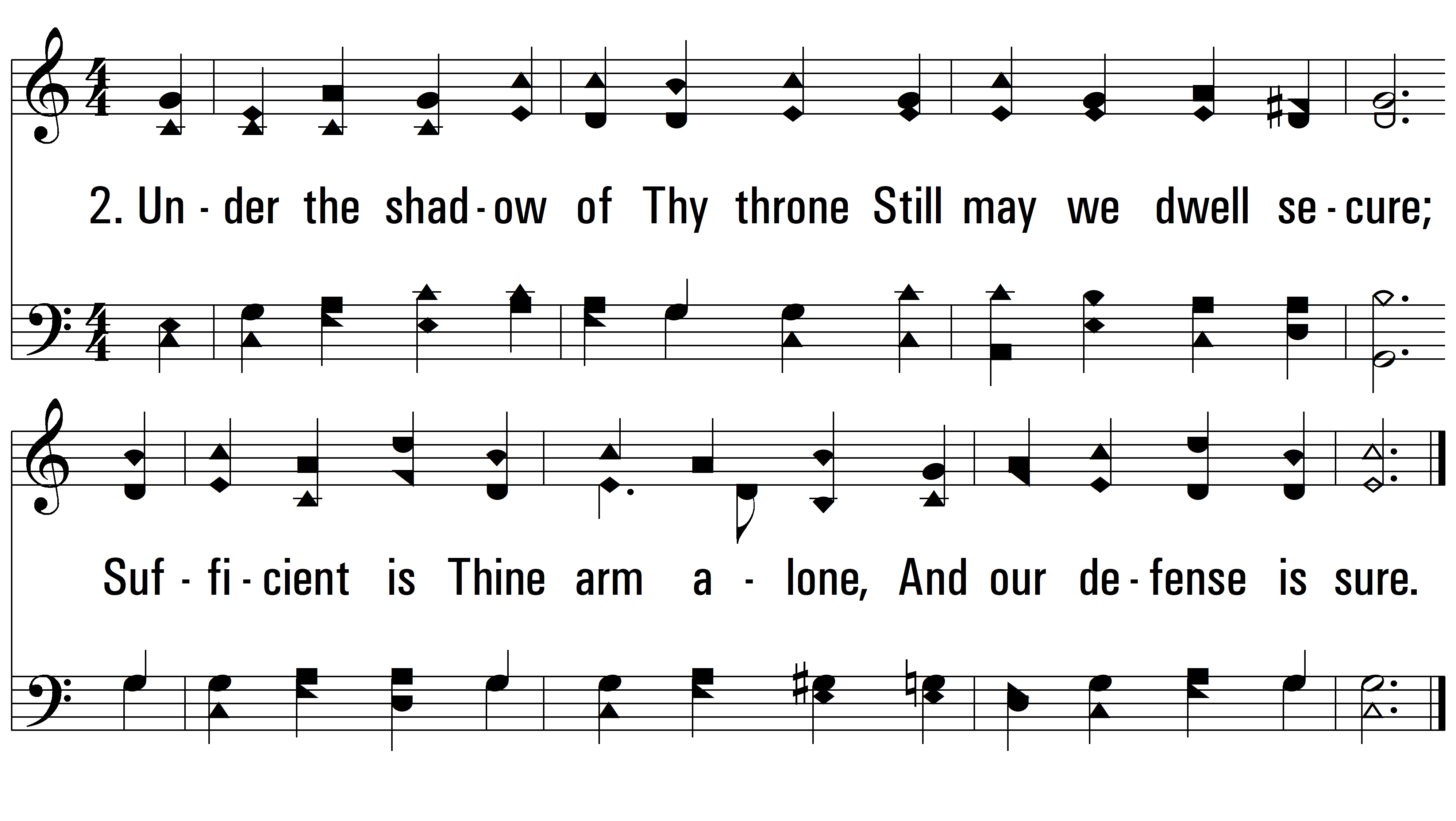 vs. 2 ~ O God, Our Help In Ages Past
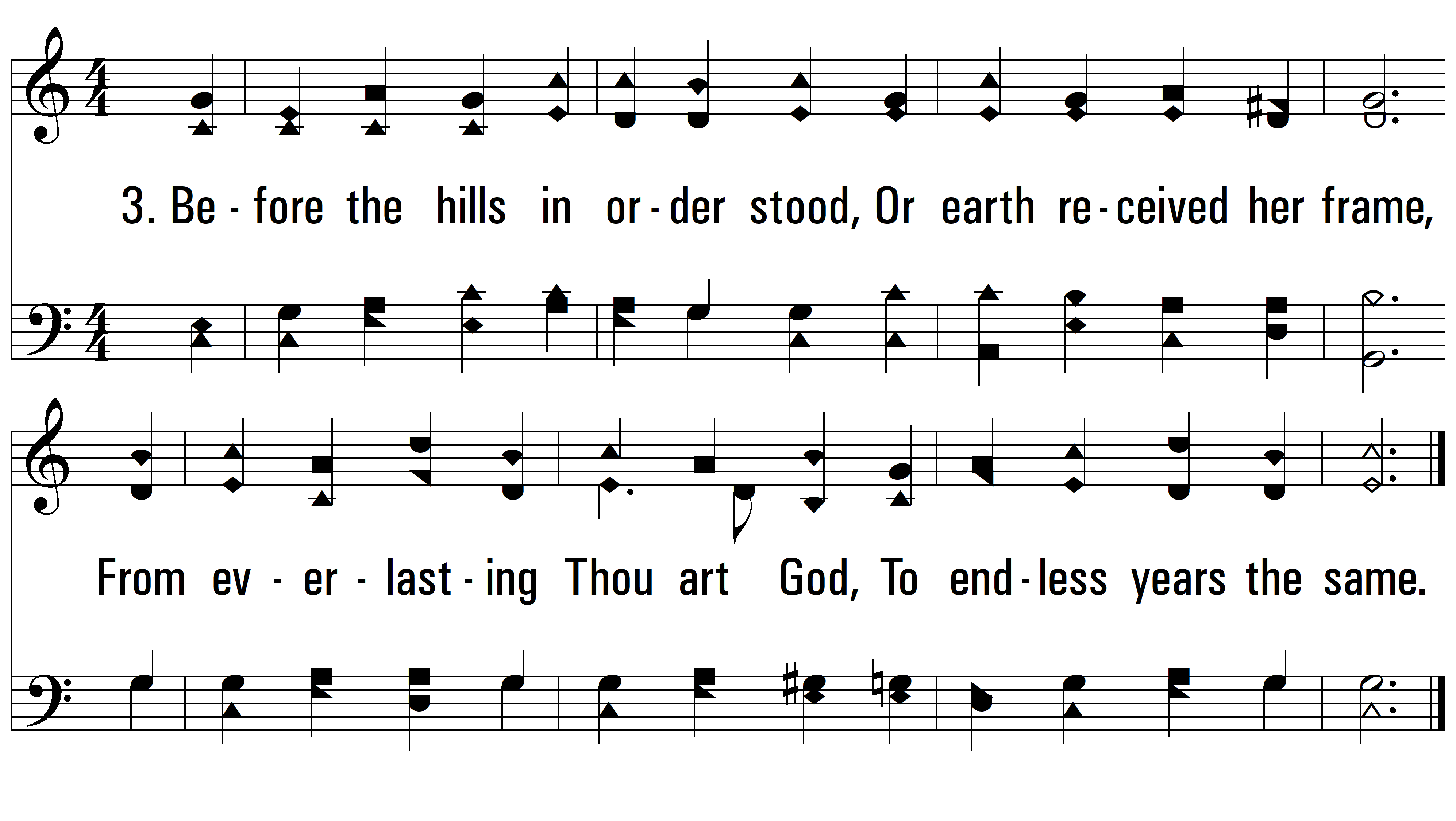 vs. 3 ~ O God, Our Help In Ages Past
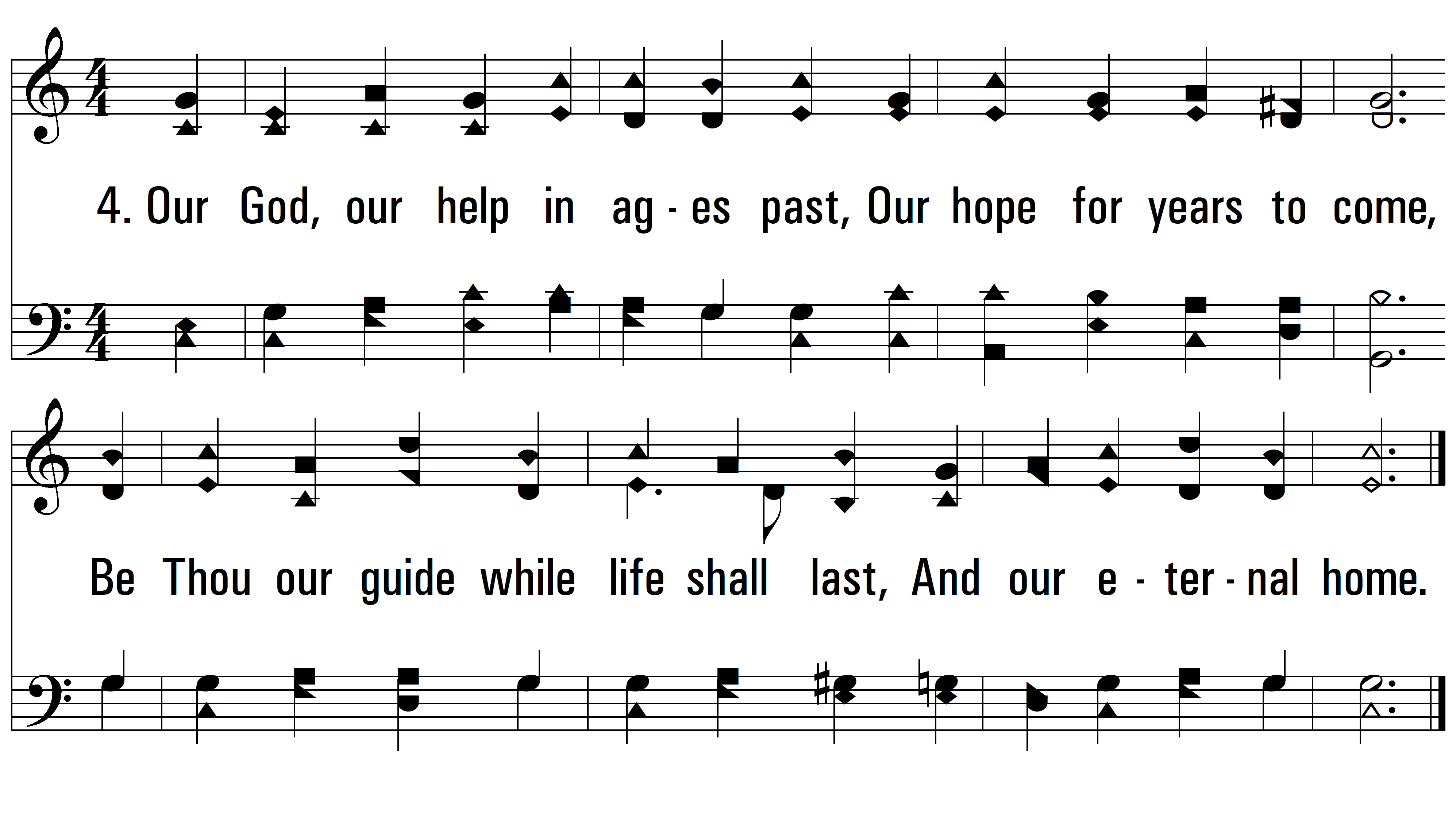 END
PDHymns.com
vs. 4 ~ O God, Our Help In Ages Past